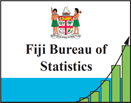 28th Meeting of the Wiesbaden Group on Business Register
Session 2
Fiji’s Profiling Complex Statistical Units (SUs)

Fiji Bureau of Statistics     Presenter: Vikashni Lata
OVERVIEW
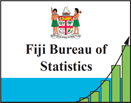 Types of information collected for business profiling
Data sources
Questionnaire and Update form
Data fields in BR
Challenges 
Developments
Types of Information Collected for Business Profiling
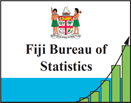 a list of commonly-owned legal entities; 
a list of establishments the business operates; 
the primary (and any secondary) activity undertaken by each establishment; 
inks between enterprises and establishments within the business; 
some sizing measures for each establishment, such as employment headcount or turnover;
contact details of the people who can provide the required data (e.g., the financial controller for financial data, and perhaps the operations manager for production data, and so on).
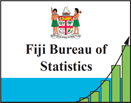 Data Sources
Questionnaires & Update Forms
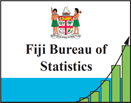 Business Register Up- Date Form – Used by Surveying officers for amendments

Questionnaire on Business Operations – Sent by BR Unit to new companies
[Speaker Notes: 1. For example, turnover for VAT purposes may not include turnover related to the sales of VAT-exempt goods and services, whereas the statistical system is likely to require total turnover.
Where classification systems are different, it is usually necessary to construct conversion matrices to map the codes in the administrative classification onto those required for statistical business registers.
2. . Even if they are the same, they may be applied differently depending on the primary purpose of the administrative source. Such mappings may be one to one, one to many or many to many.]
Data Fields in the BR
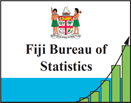 The Variables in the BR can be grouped into 3 distinct categories:
Identification Variables
BN
Tax #
Name of Business
Name of branches/contact person
Name of owner
Phone/fax and email contacts
Postal address
Type of Legal Organisation
Data Fields Cont’d
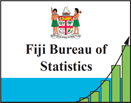 Stratification Variables:
Economic Activity
Geographic Location
Employment numbers
Turnover
Demographic Variables like the:
Alive
Ceased
Change in Economic Activity
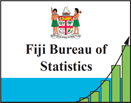 Challenges
To have a more comprehensive database and understudy other countries SBR systems. The concepts, procedures and technology of the BR should be periodically reviewed, particularly in response to:
Change in user requirements
Availability of new technology
Availability of new administrative data sources
Development of new concepts and standard at a corporate or international level
Develop good relationship & networking with our data sources.
To develop awareness on the importance of the BR system within FBoS.
Ensure that all BR variables are updated efficiently thus having an up to date system.
 Create more checks on the ground for companies that have closed or are dormant.
Developments
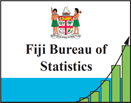 Attaching a Geographical code against all businesses enabling each establishment’s profile to be linked to our Geographical Information System (GIS). Once this is done, data collection will be performed in a more systematic manner.
The above will facilitate the provision of useful information to users such as our Disaster Management Office and Investors
Networking with the Regional Offices being strengthen as they will be collecting data for FBoS statistical processing.
Updating variables [Turnover, Number of Employee, TIN, Overseas Ownership/ Importer & Exporters.
Thank you !!!